Путешествие в зимнюю сказку
Рылова Н.В.,
Палкина Т.Е.
Любит зимушка-зимаЗимние нарядыИ с морозом погулятьПо сугробам рады.Щиплет щечки, щиплет носСтрогий дедушка Мороз.
Ну-ка, кто из вас решитьсяВ путешествие пуститься?
Я - мороз красный нос
Я - мороз синий нос
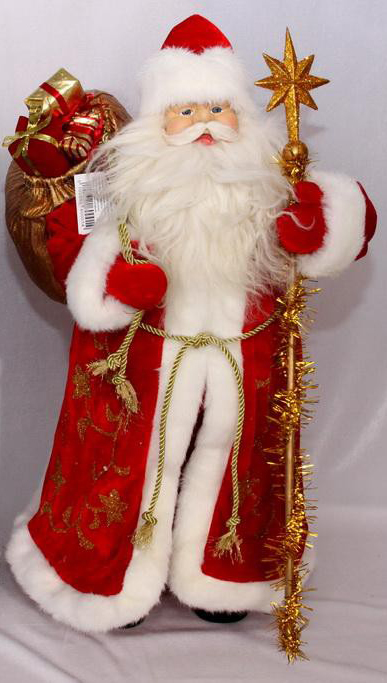 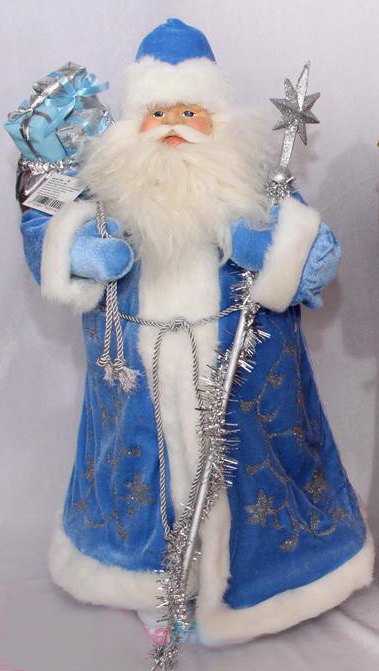 Не боимся мы угрозИ не страшен нам мороз!
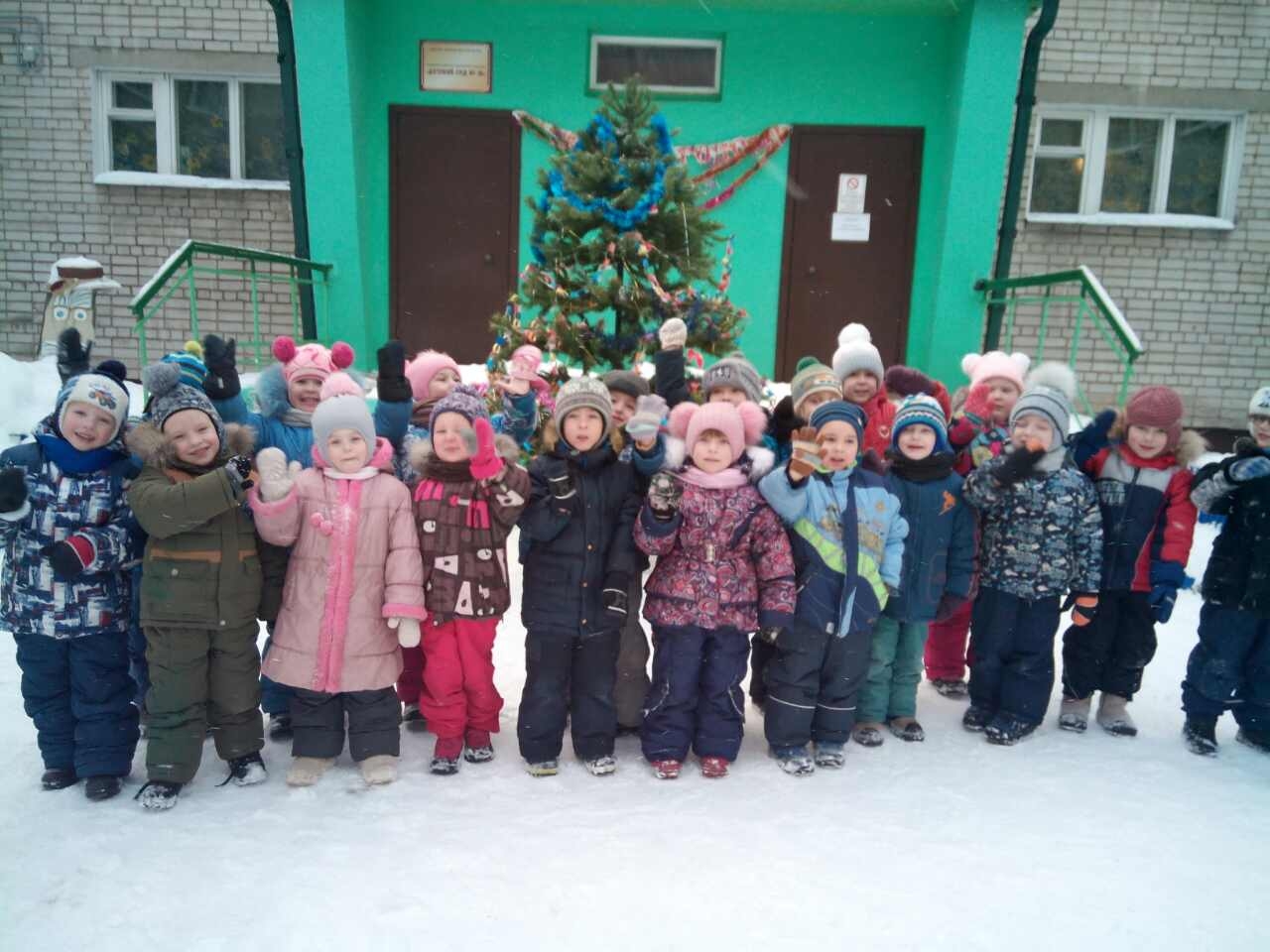 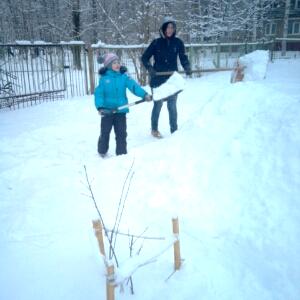 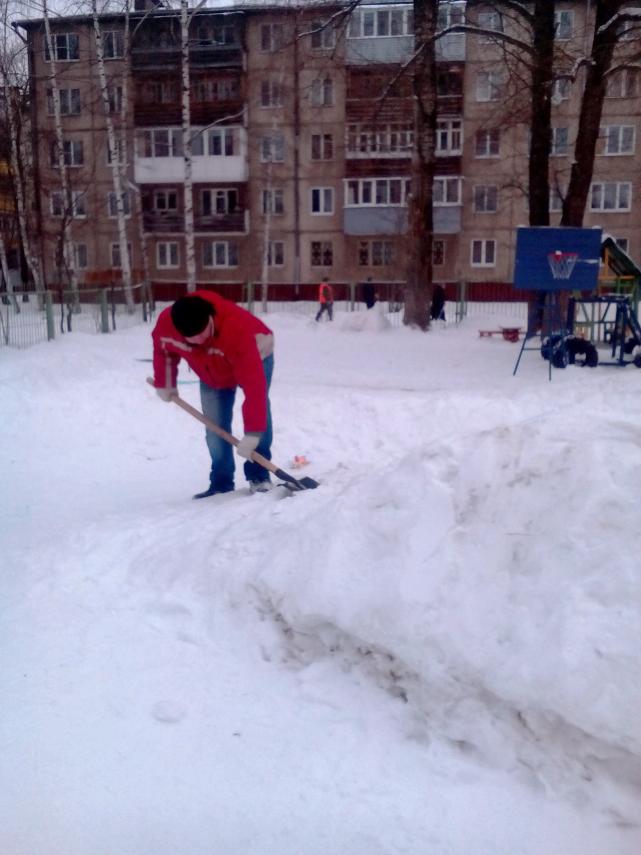 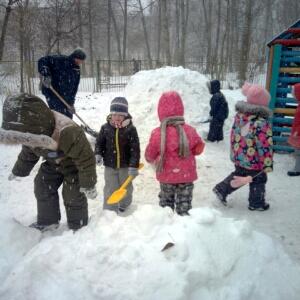 Кто из снега шар катает,Кто наверх его кладёт...Нет, работа не пустая –Всё путём у нас идёт!!!
Строим горку мы с утра.Во саду ребят толпа.Все лопатки несут.Ими снег гребут, гребут.Строим, лепим, мастерим.На ней кататься мы хотим
Да, погодка расшалилась –Сорвалась она с цепи:Ишь, сколь снега навалило!Успевай – хватай, лепи...
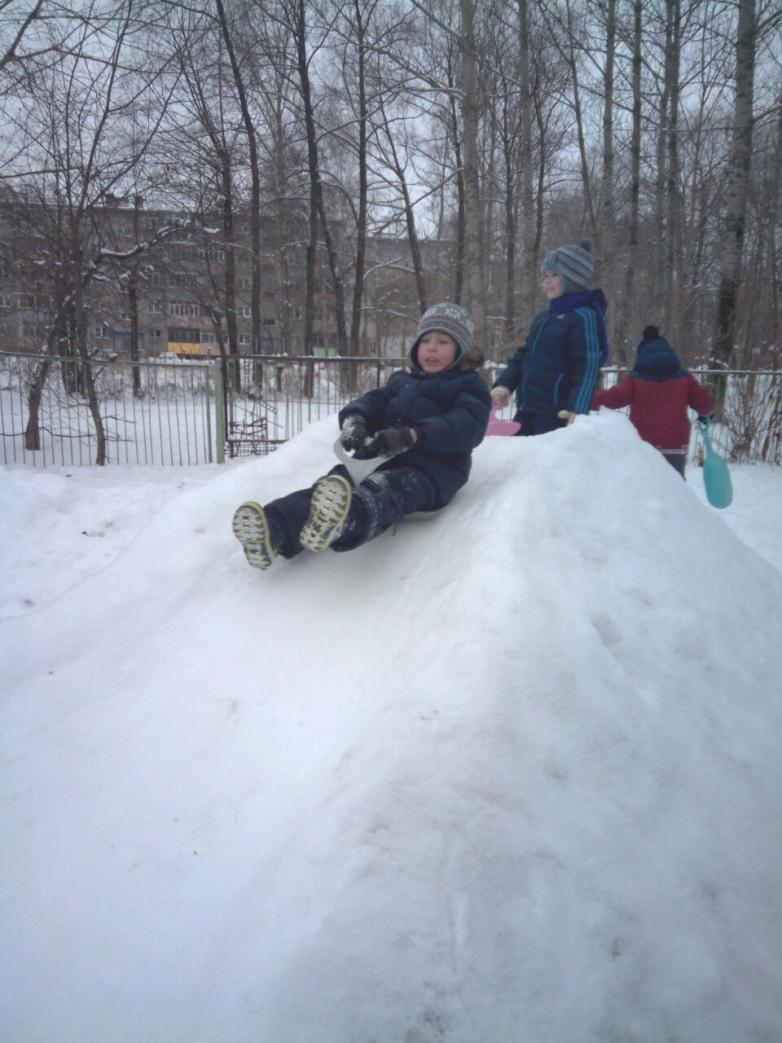 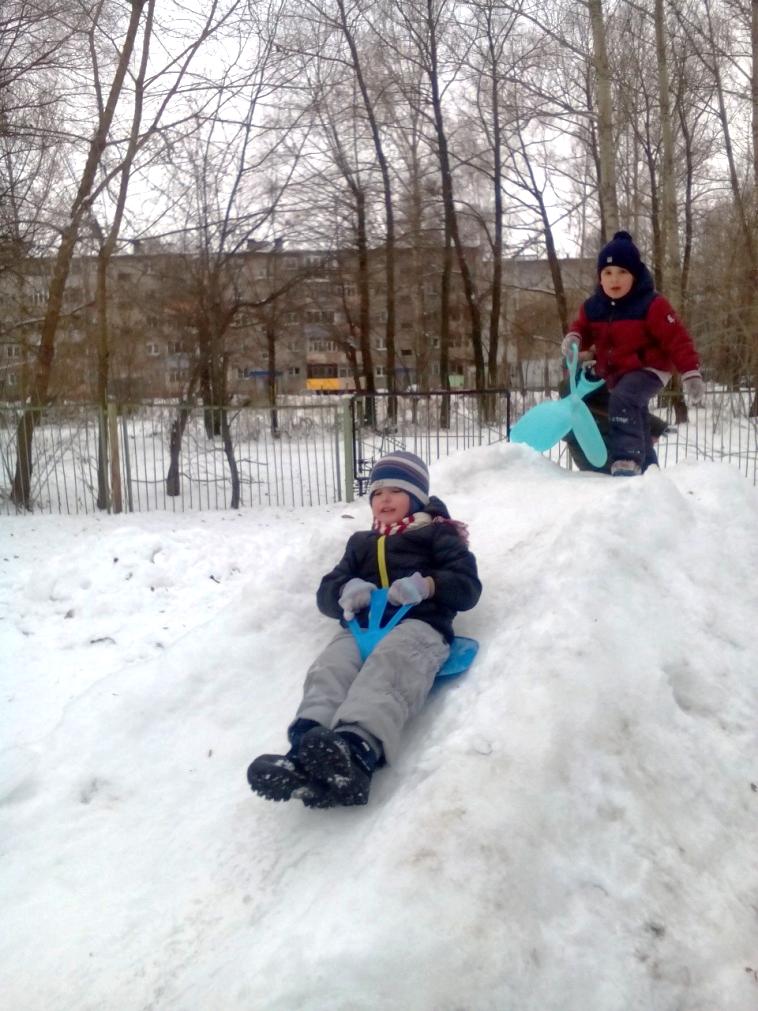 По снежку на санках дети
Мчатся с горки, словно ветер
Кто боится в снег свалится
Пусть на санки не садиться.
Горкой нашего участка 
очень мы гордимся! 
На ледяночках своих 
далеко умчимся!
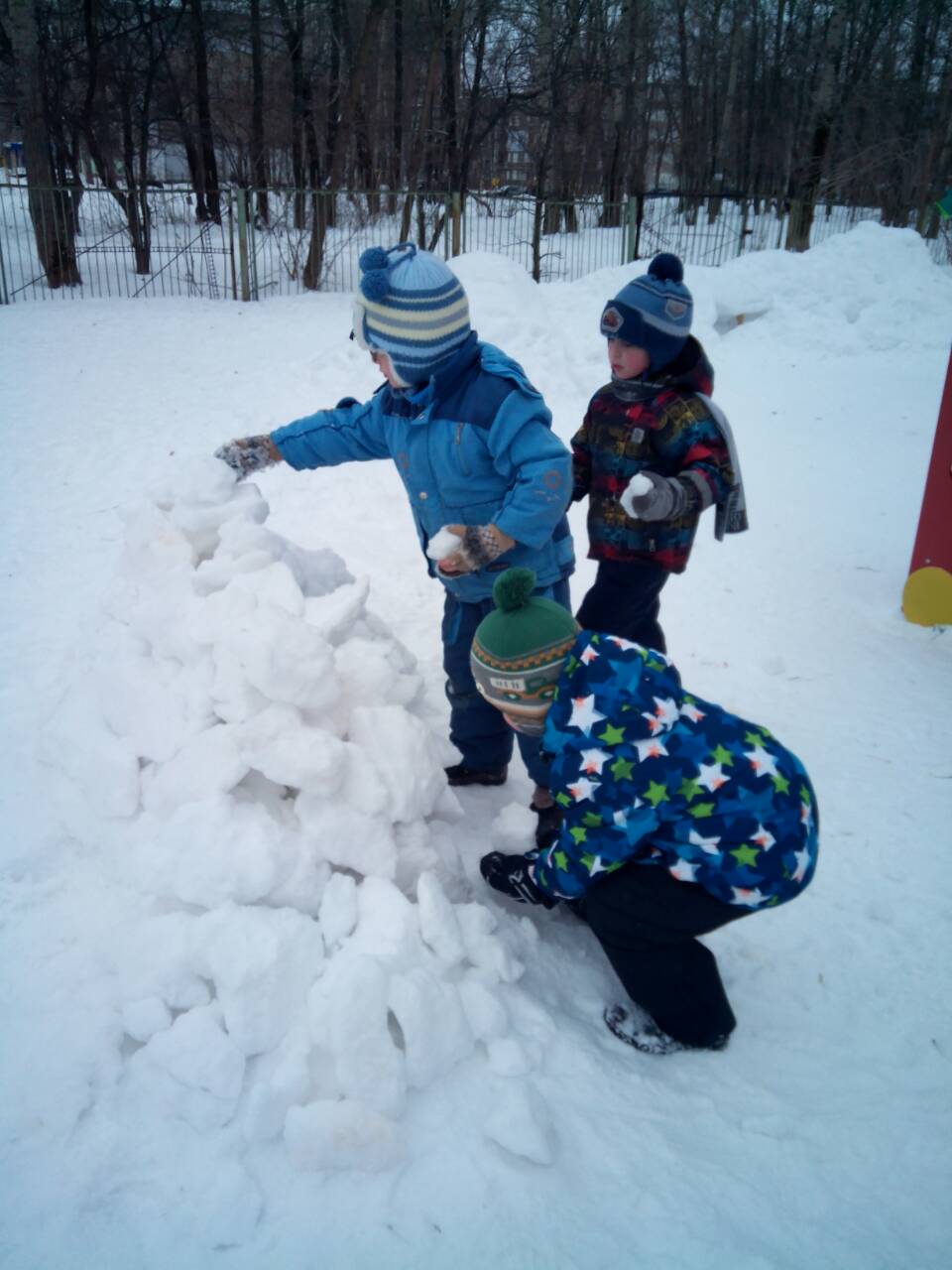 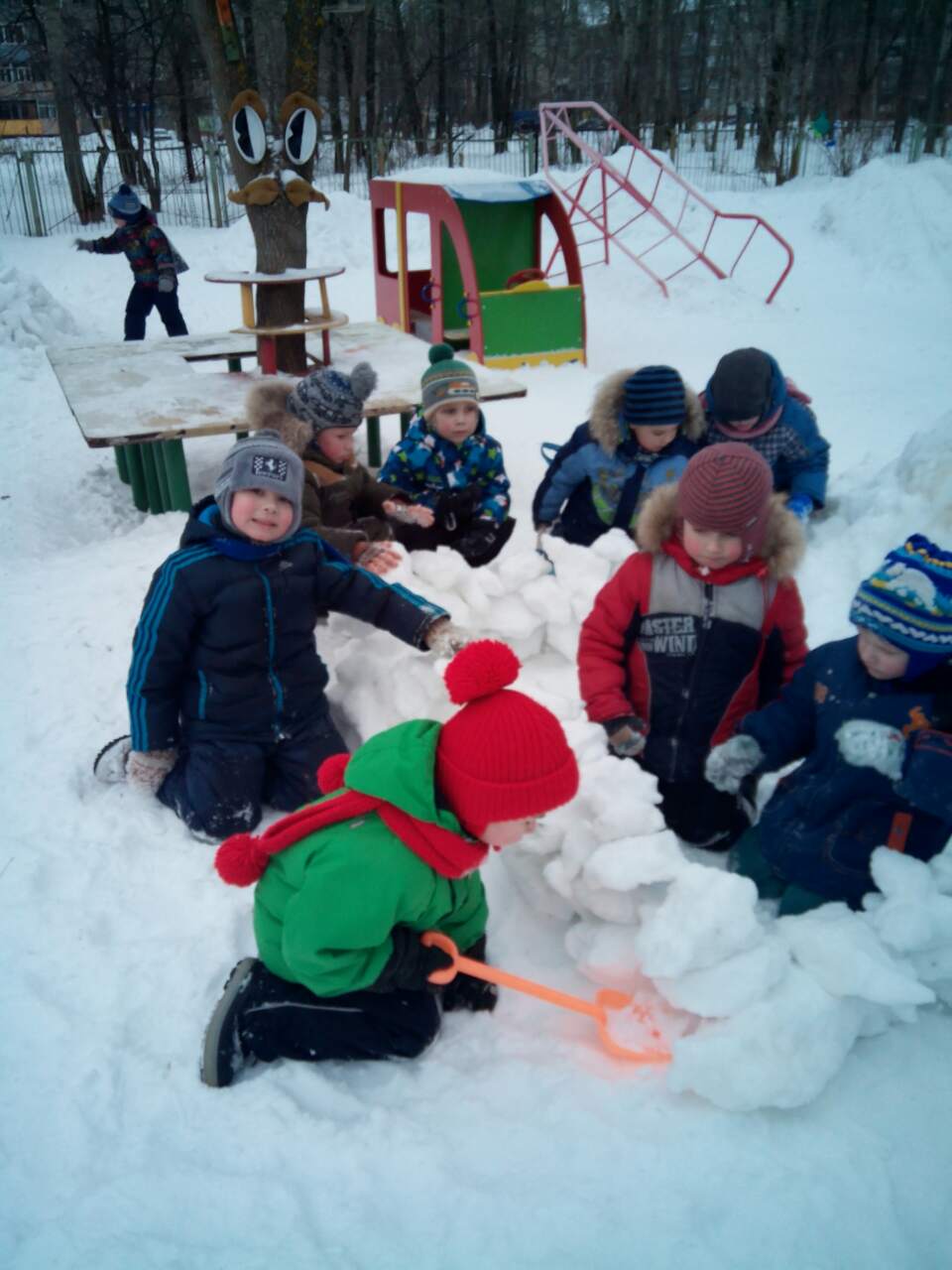 Мы из снега крепость строим –Начинали всё с нуля.Нас немного было – трое,А теперь – хоть отбавляй.
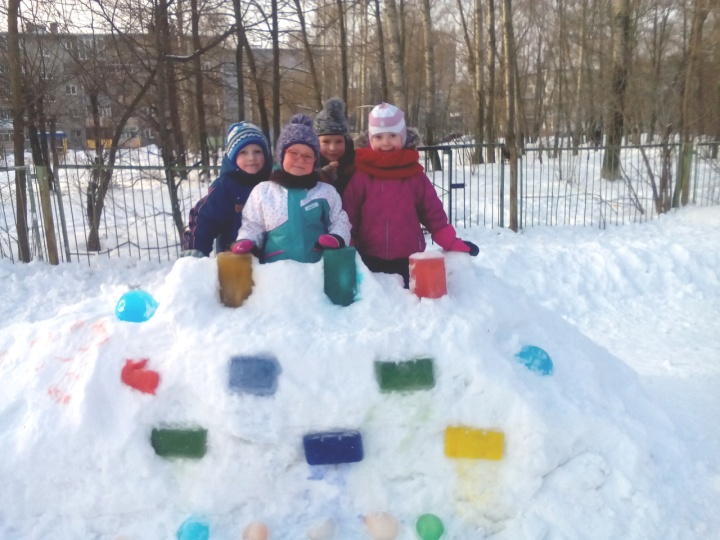 Крепость снежную свою
Защищаю в злом бою!
Все удары отражаю.
Всех снежками закидаю!
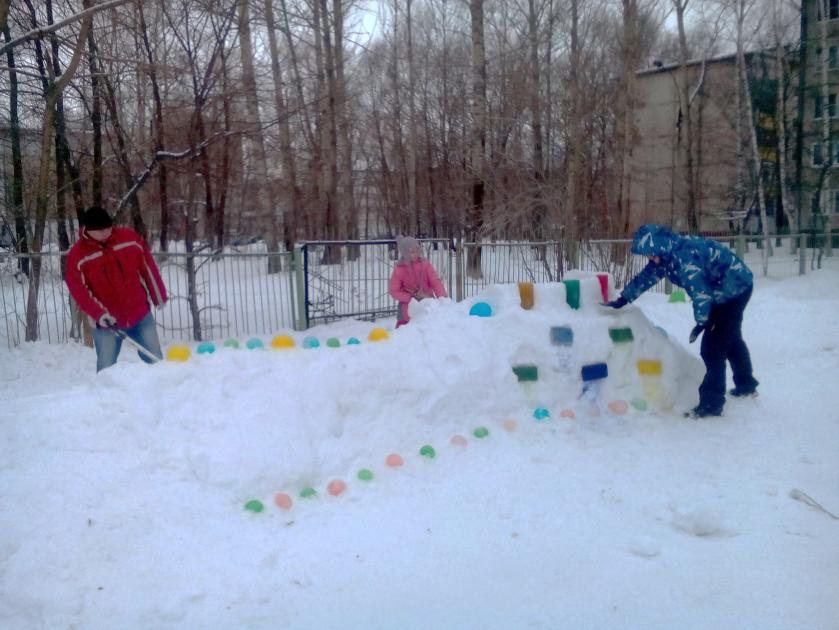 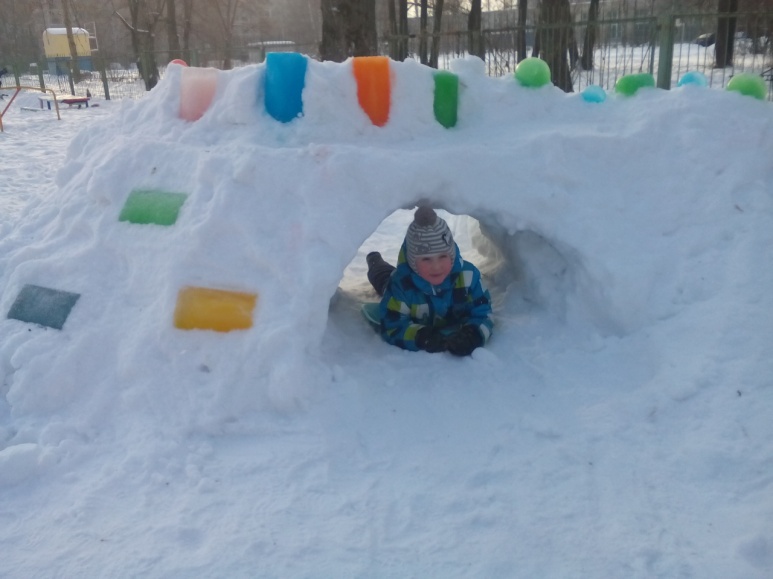 Никто не в обиде –
Мальчишки довольны…
Пусть будут у них
Только «снежные войны»!
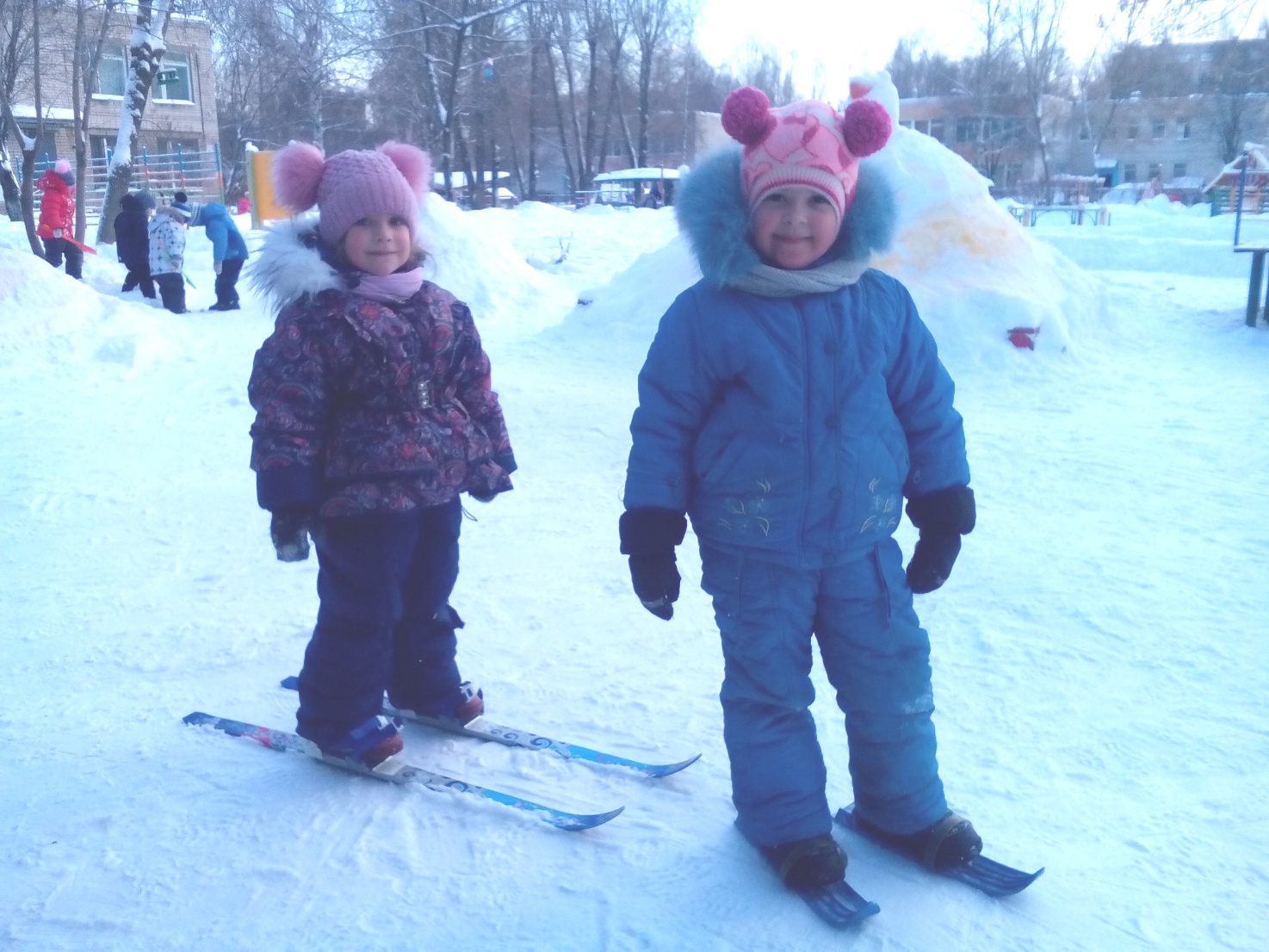 Вся земля в снегу, Я на лыжах бегу, Ты бежишь за мной. Хорошо в саду зимой.
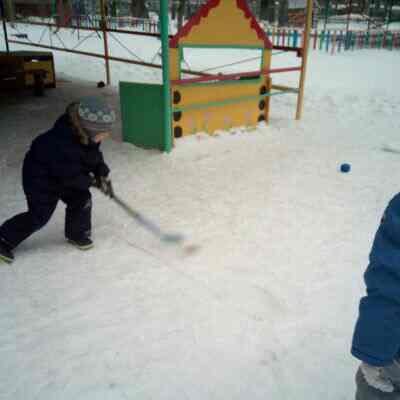 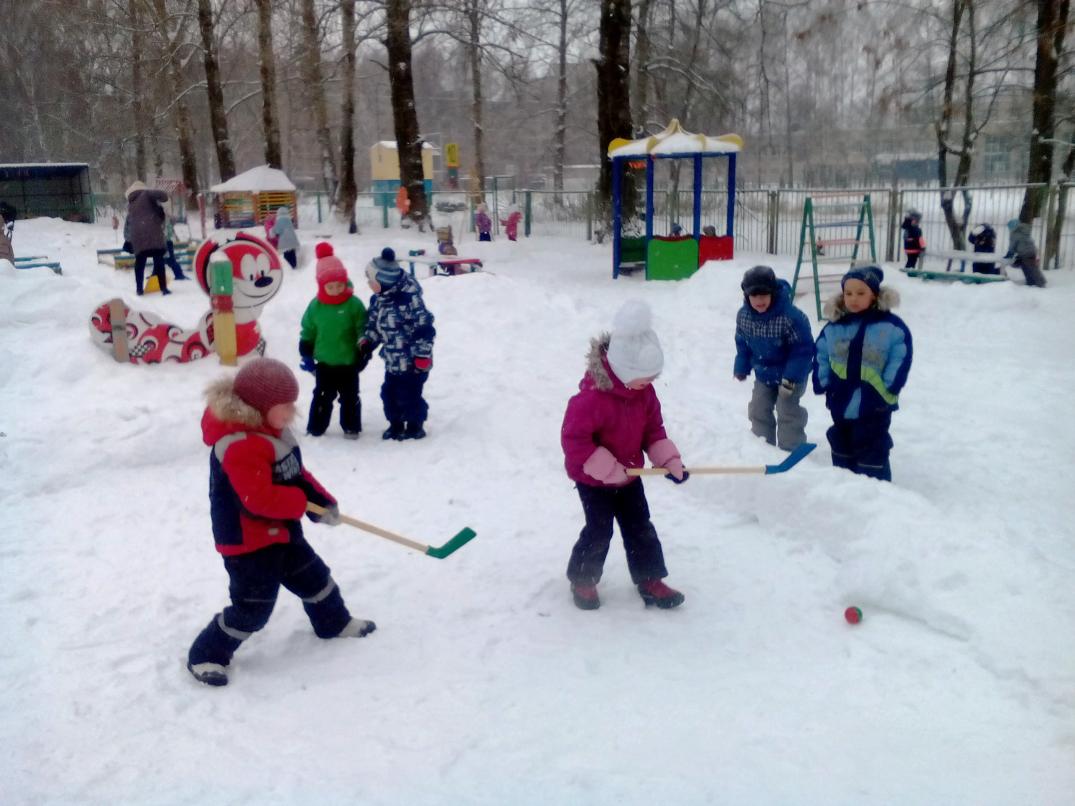 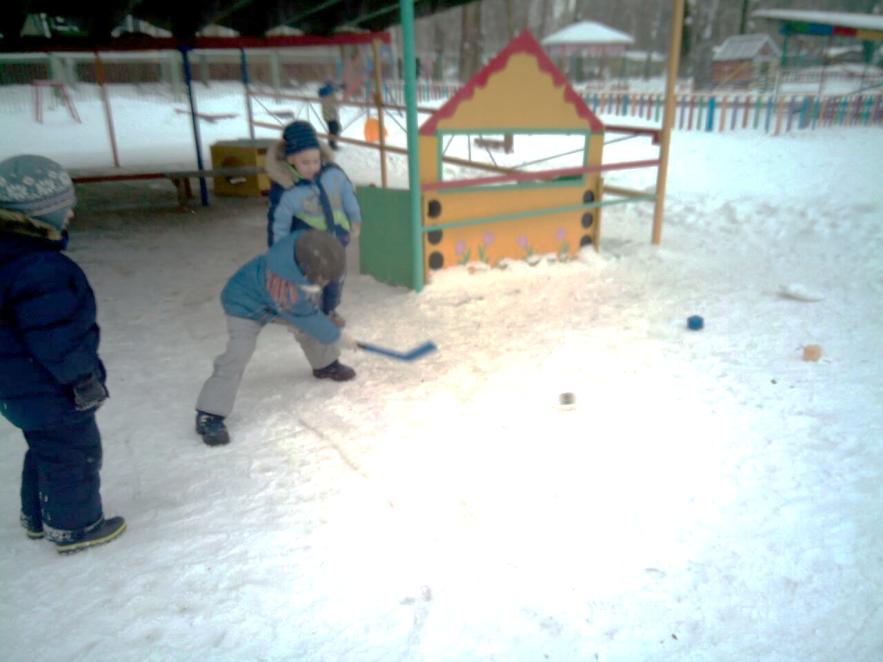 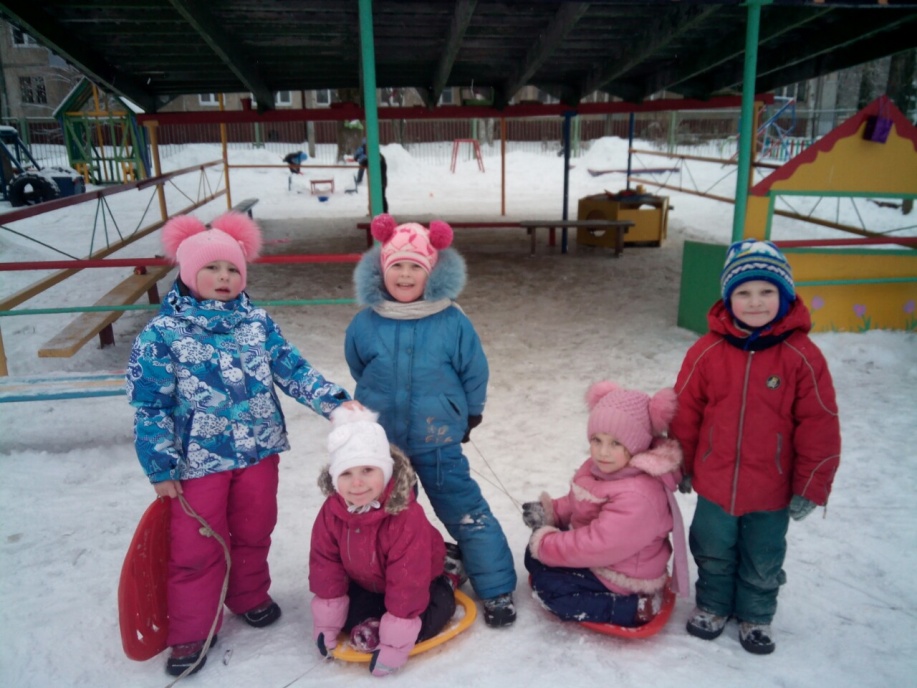 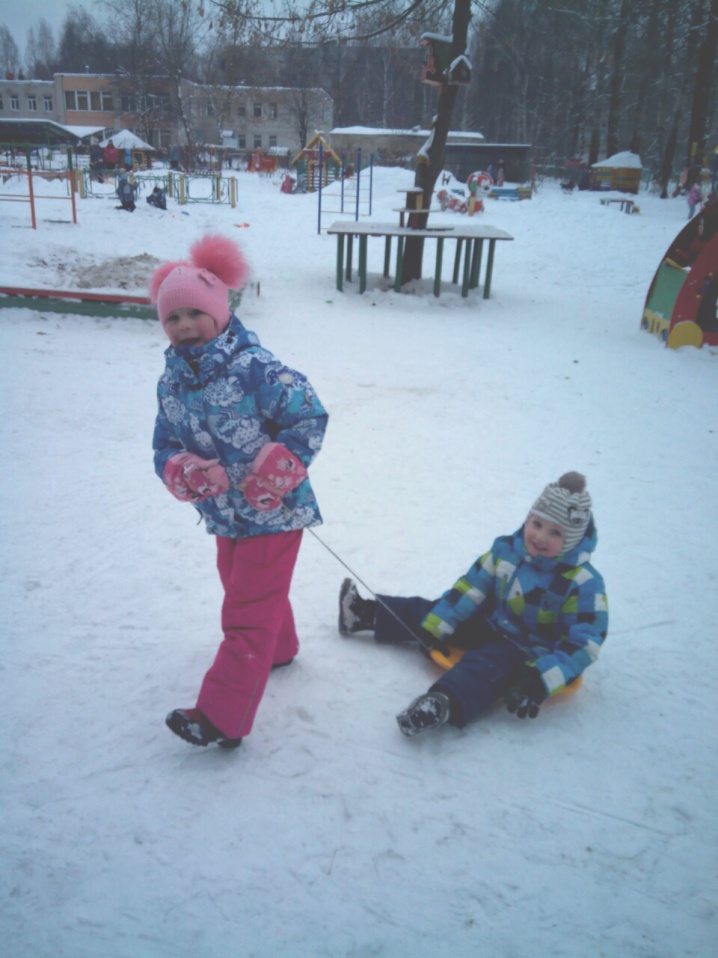 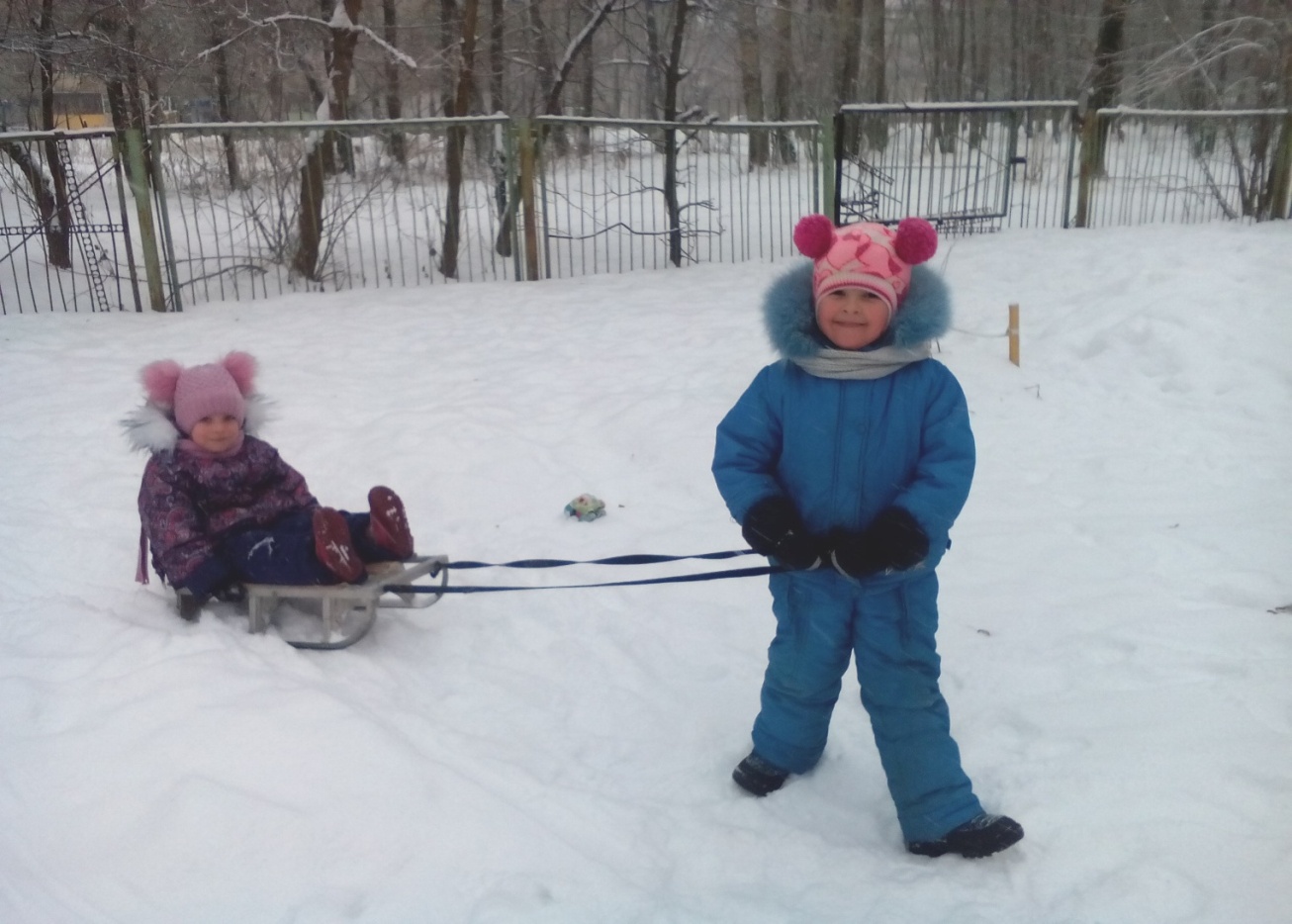 В руки санки я возьму,По дорожке их качу.Буду с ними я гулять,И друзей своих катать.
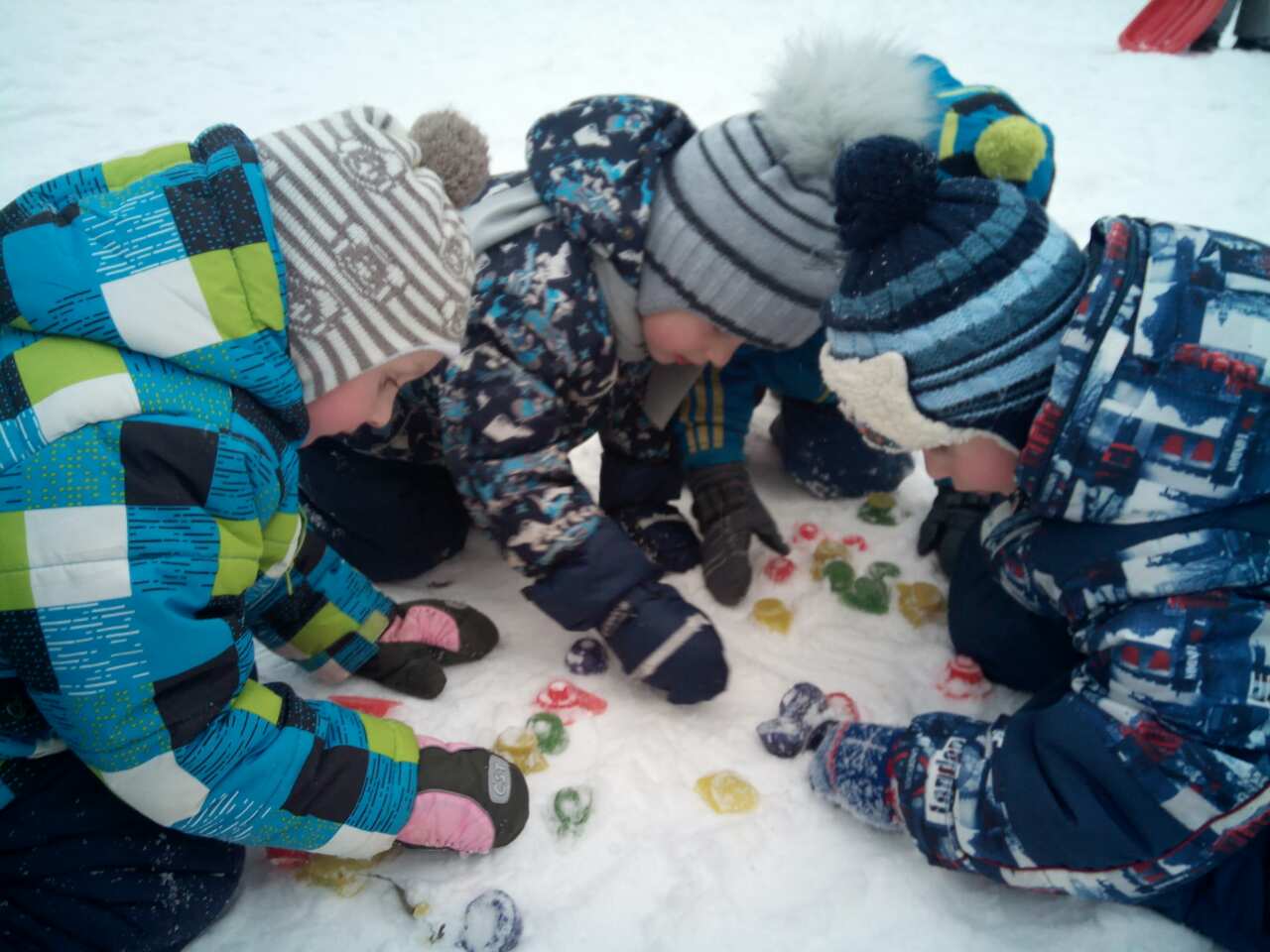 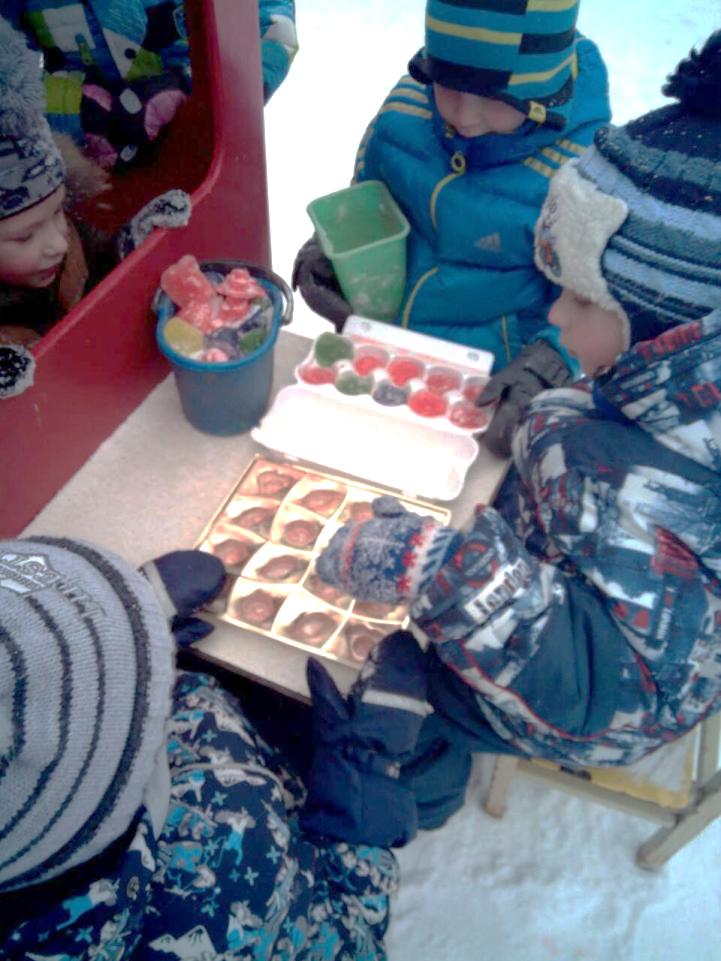 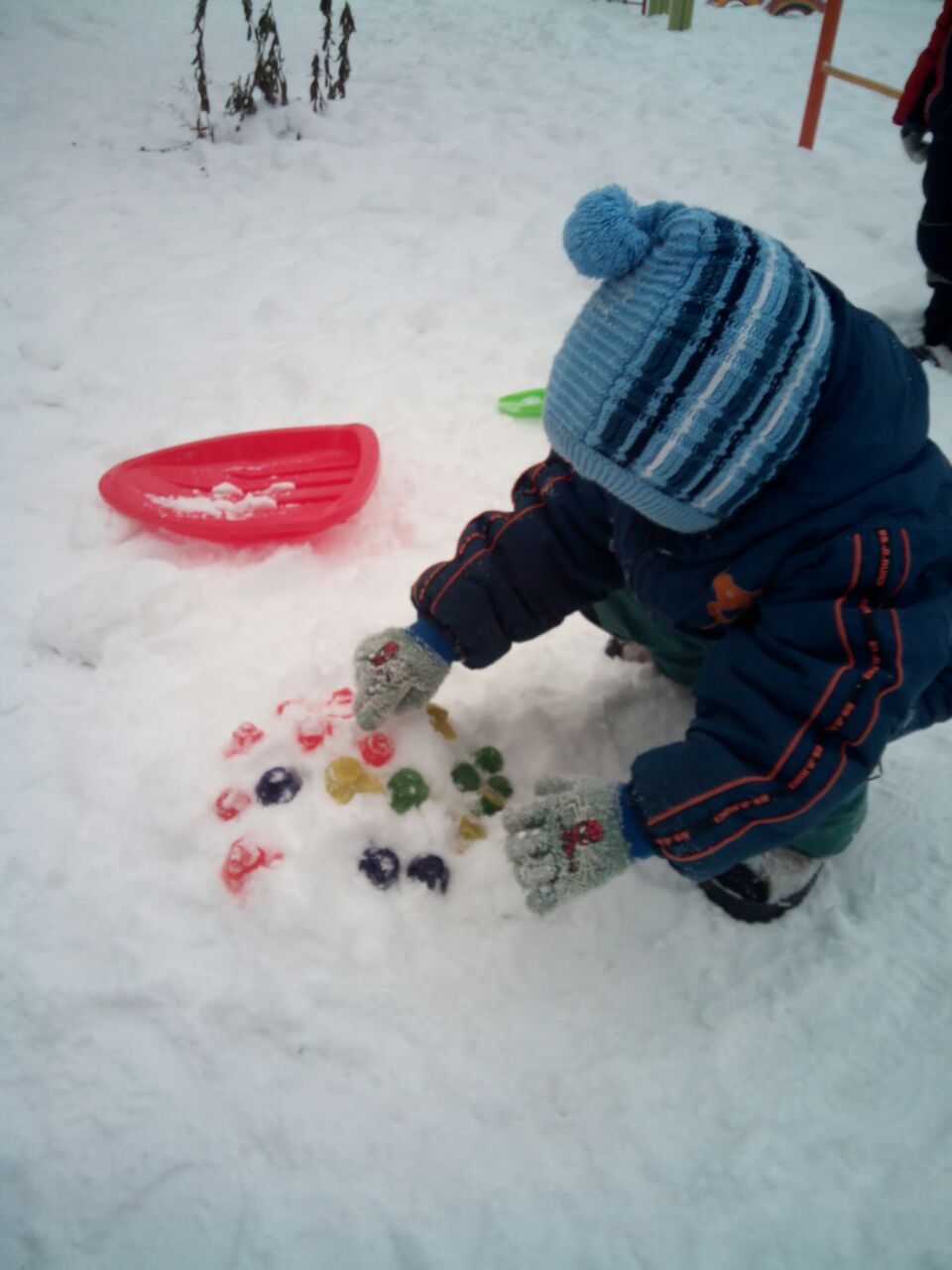 Мы печем торты, печенье — 
Двадцать пять сортов! 
Торт с названьем «Сказка»
В пять минут готов! 
Досыта накормим 
Всех своих друзей! 
Приходите, дети, 
В гости поскорей!
Целый день скребок скребет,
Целый день совок гребет,
Сто потов с меня сошло,
А кругом опять бело!
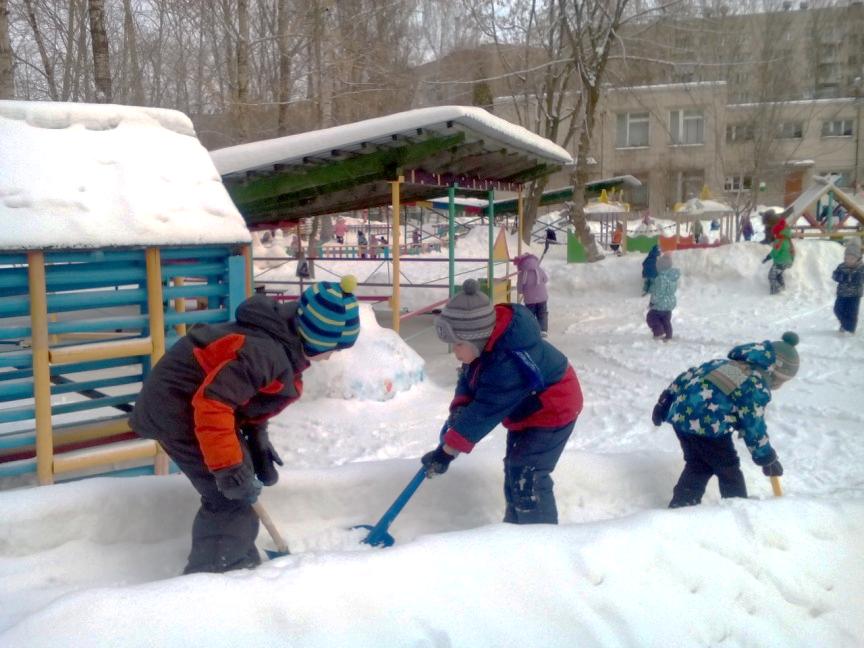 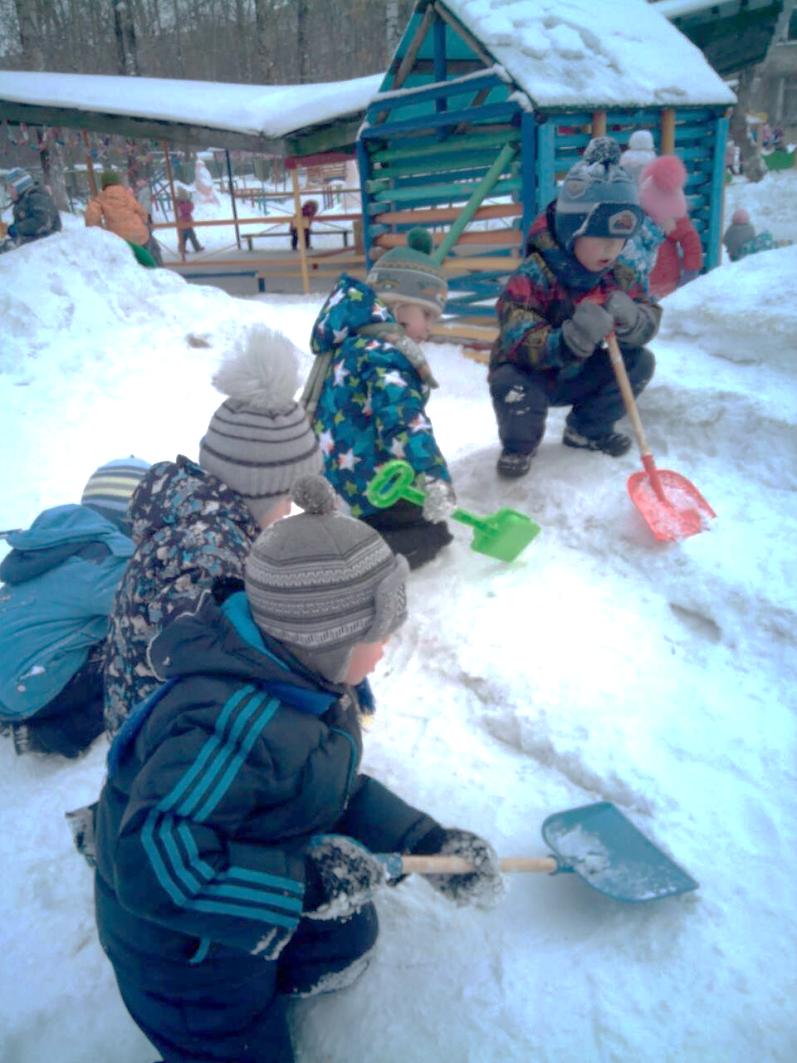 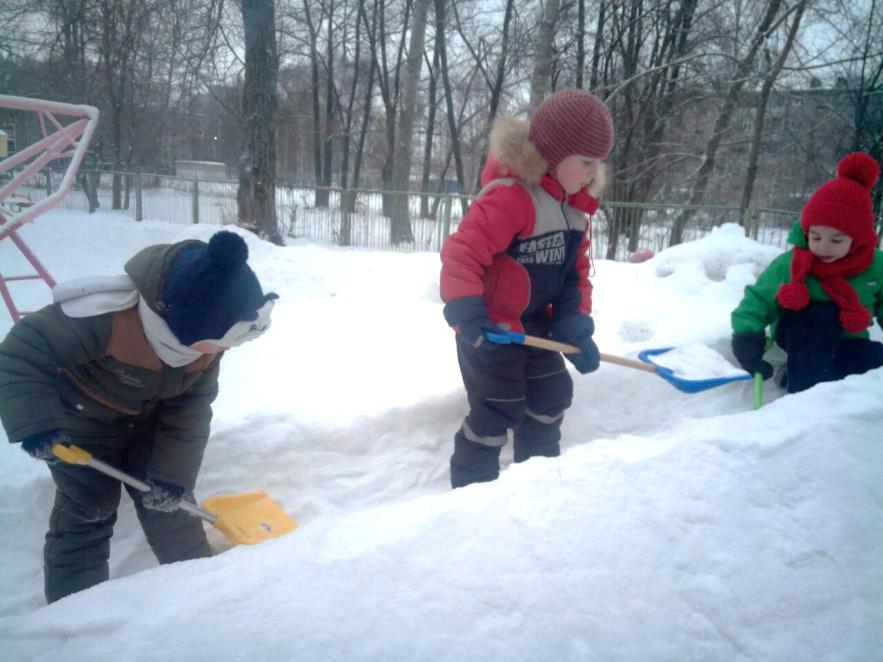 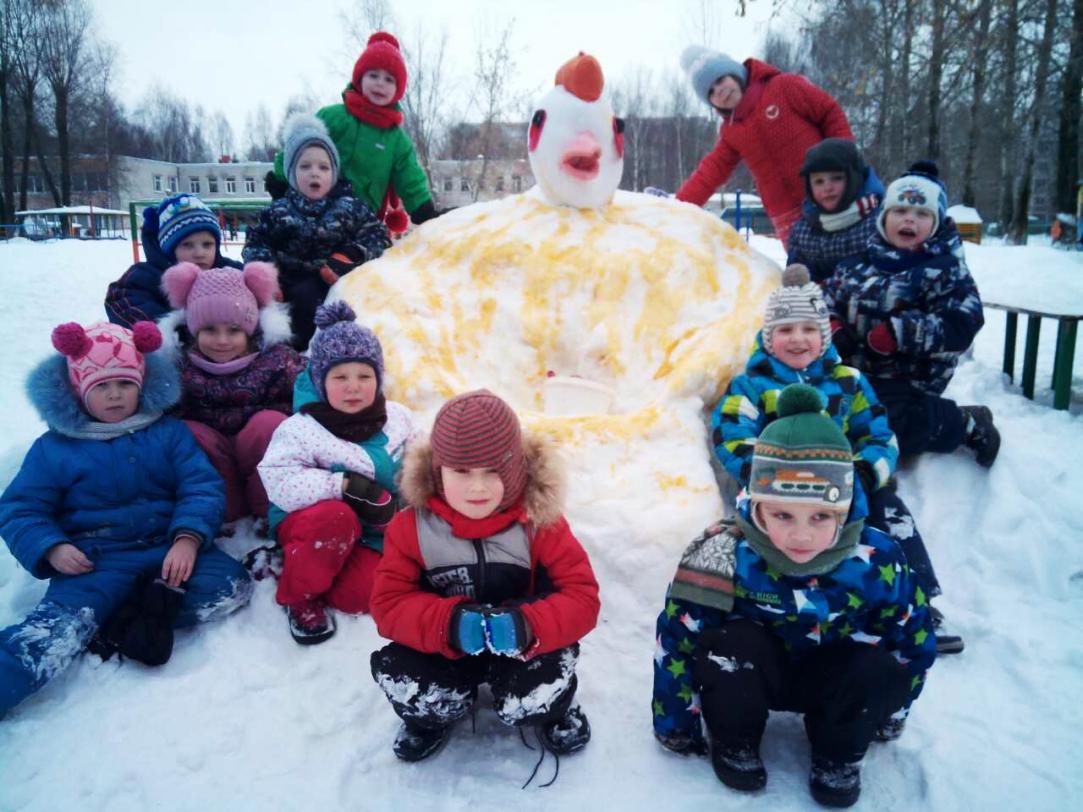 Хорошо зимой играть!
Можно в цель снежки метать!
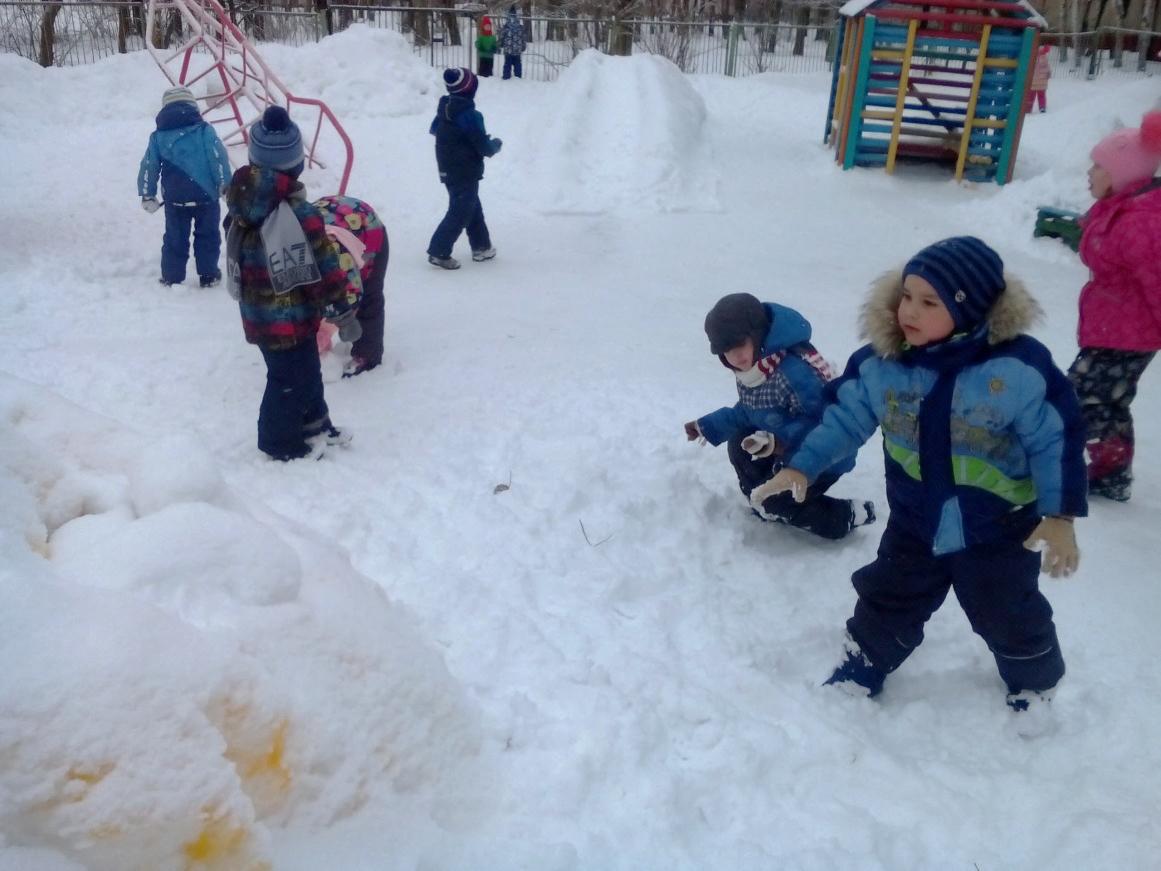 Есть у нашей квочки
Дочки и сыночки.
Курица-наседка очень любит деток,
Хочет, чтоб «цыплятки» были все в порядке.
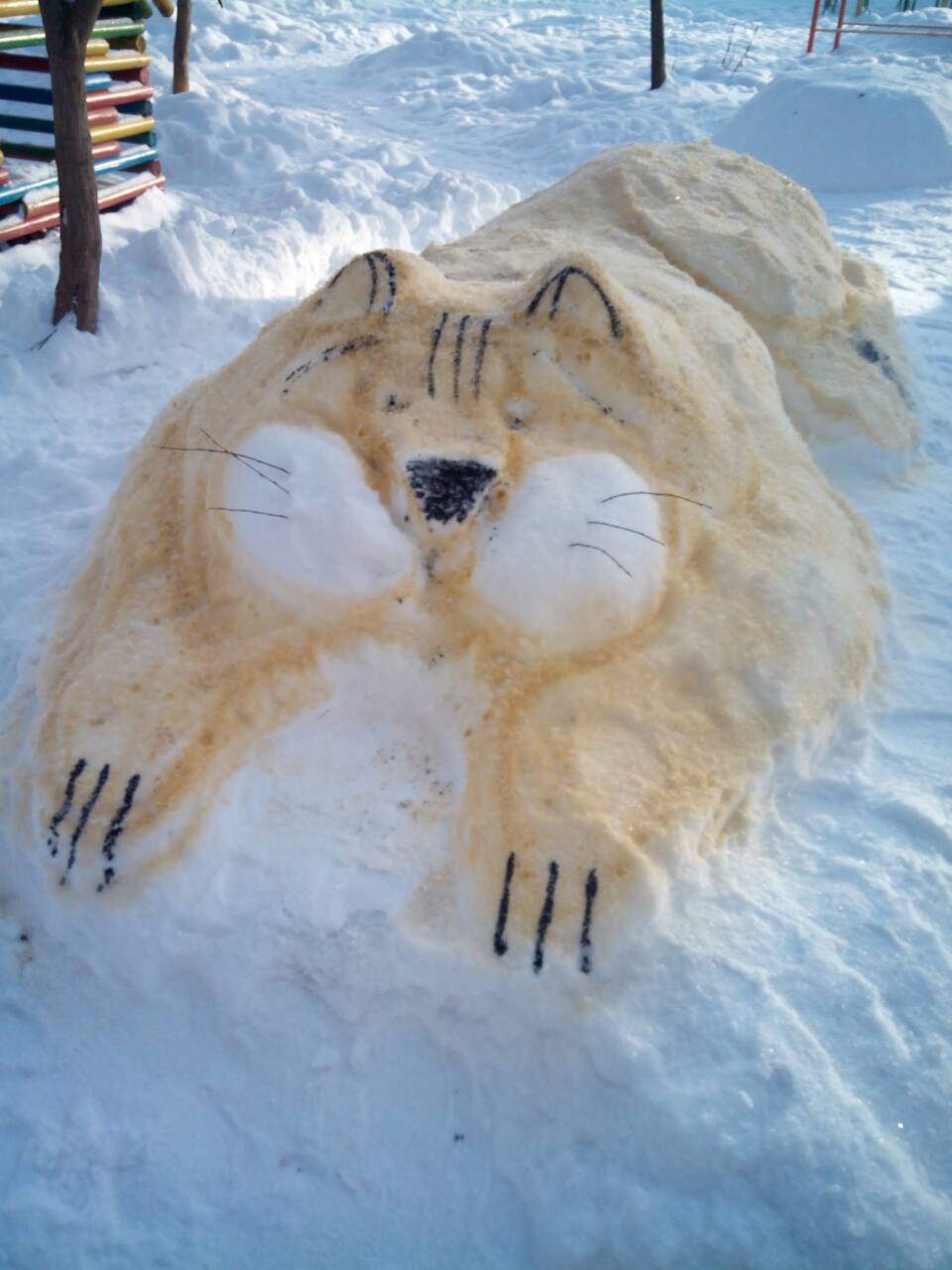 А зимой у нас живет
Удивительнейший кот.
Кот мурлычет нараспев:
«А ведь я немного лев!»
По тигриному усат,
Рыжеват и полосат.
Но недаром иногда
Озорная ребятня
Кличет «Барсиком меня».
[Speaker Notes: А ведь я немного лев!]
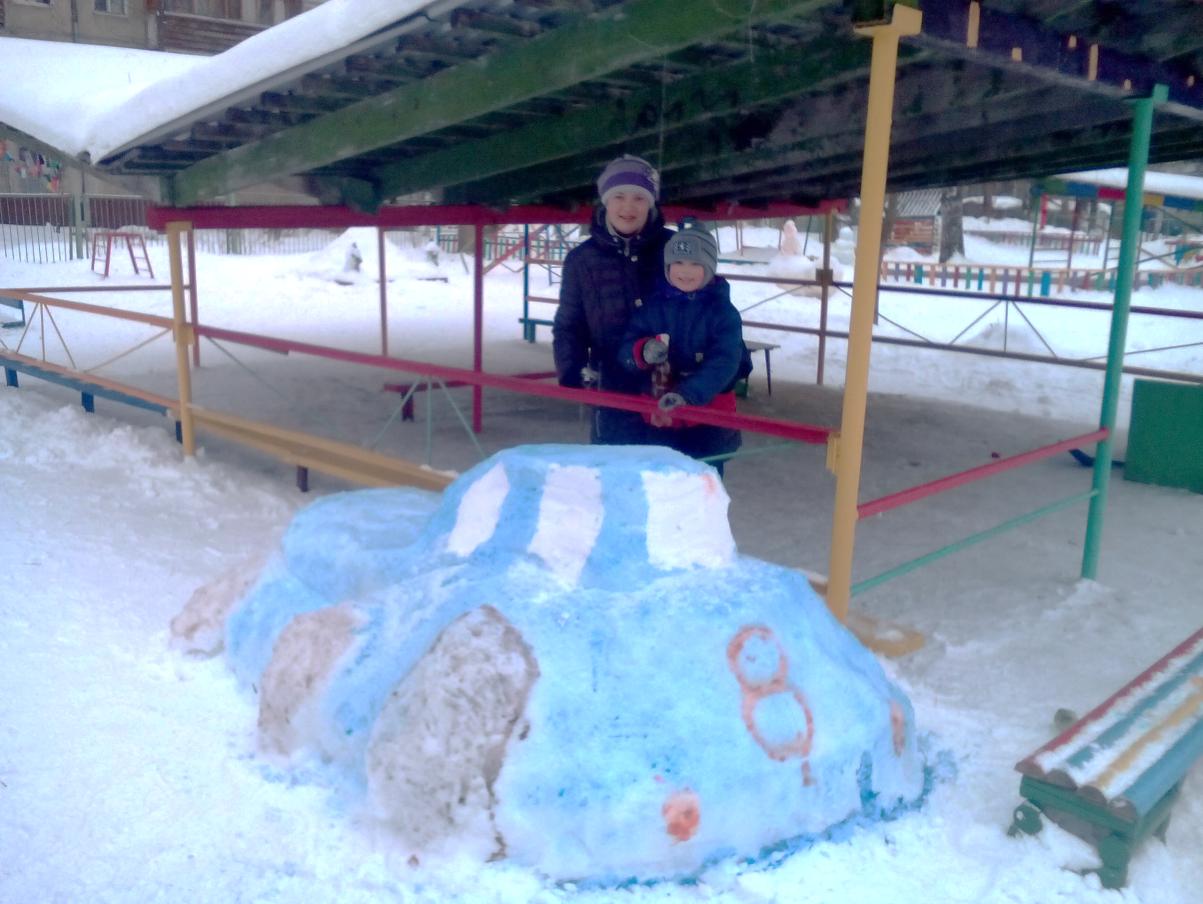 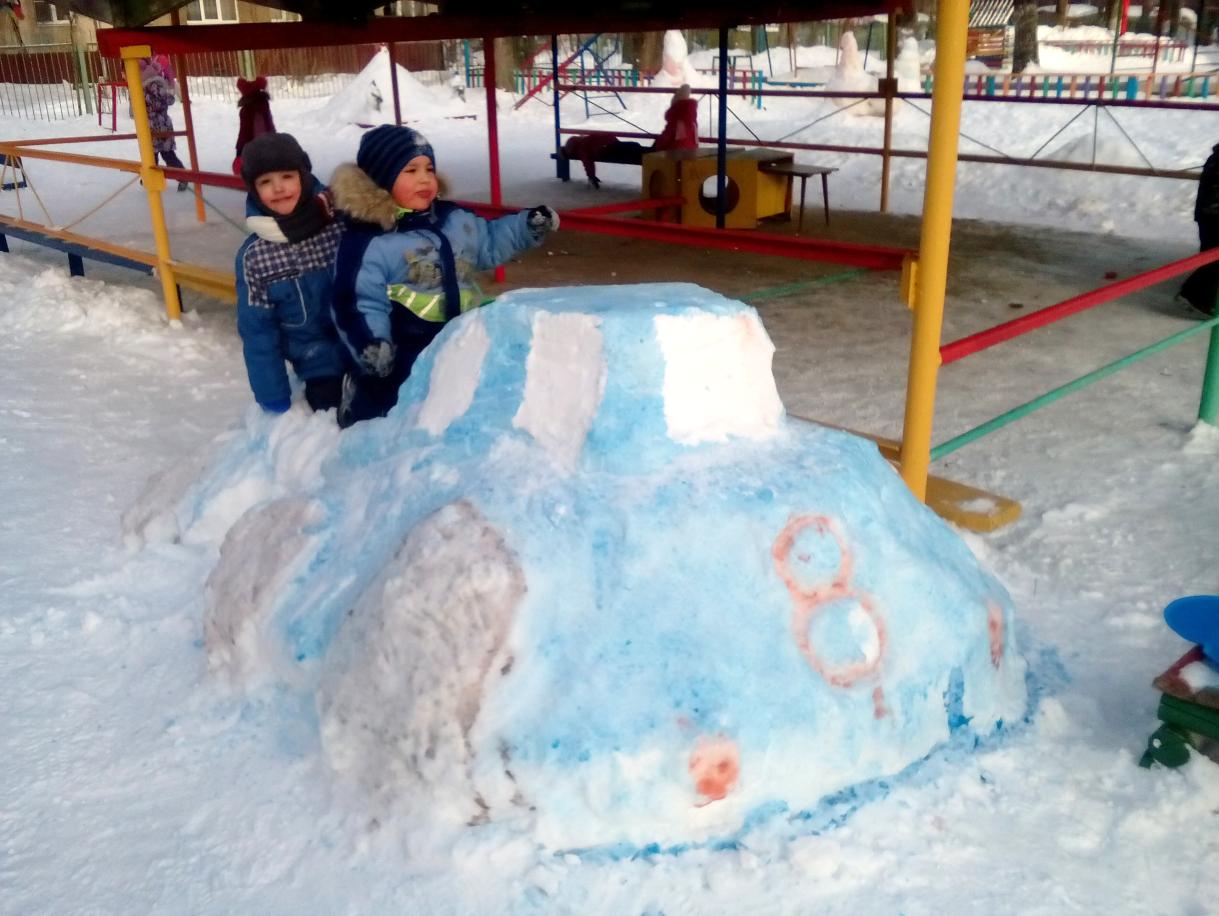 Довезет без приключенийГруз любой по назначенью.Он лениться не привык –Наш помощник грузовик.
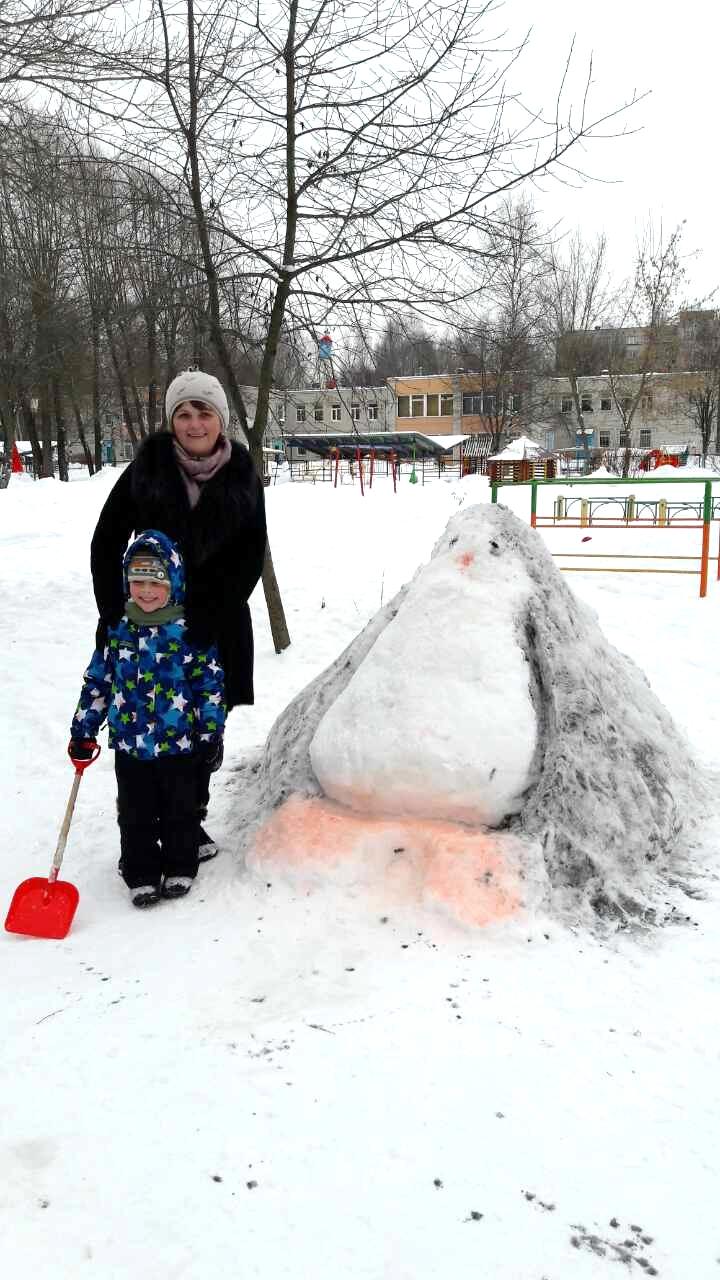 Важный-важный черно-белый
Он идет по снегу смело
Снег под лапами хрустит
Но пингвин наш не грустит.
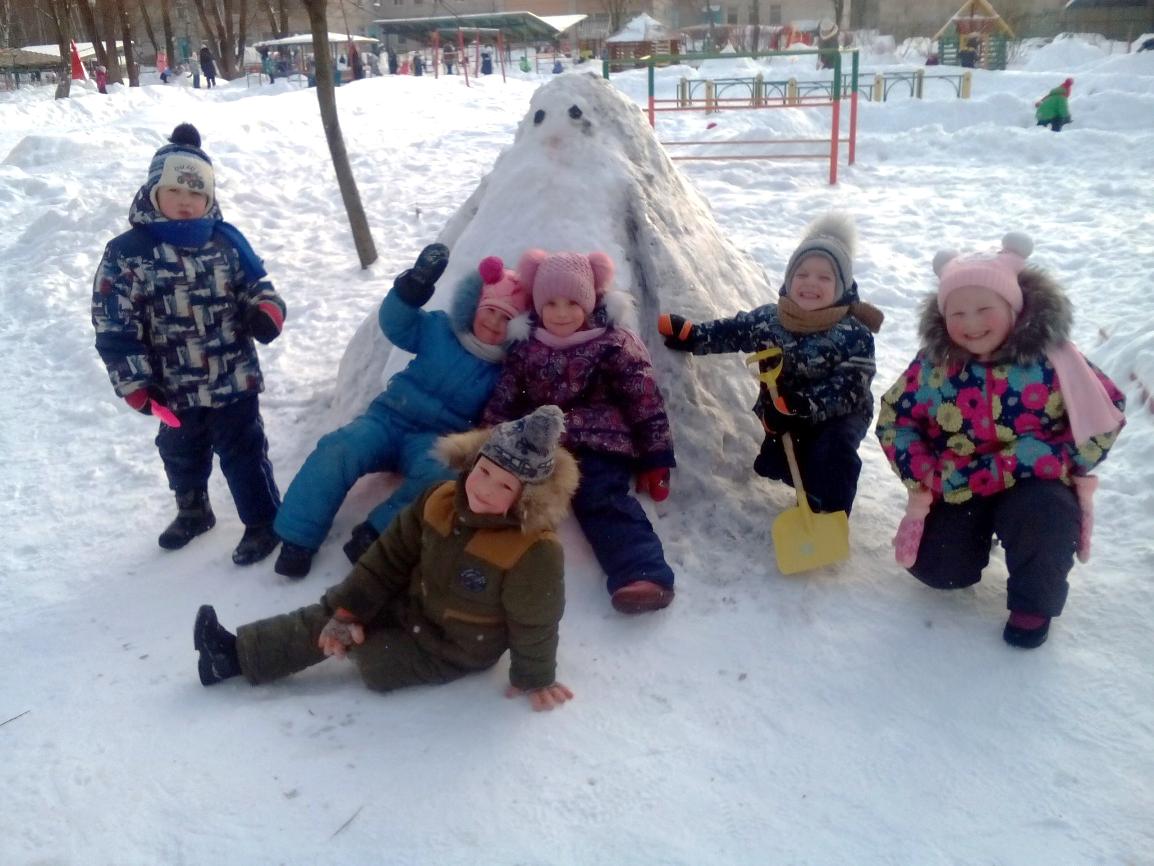 До чего пингвин хорош
С музыкантом очень схож
Ходит важно, в перевалку
Любит зимнюю рыбалку.
Всё, закончилась игра,
По делам, до завтра!
Хороша зимы пора!
Да, ребята, правда?